Six Factors for Improving Student Success and Completion
Dr. Angela Long
April 5, 2019
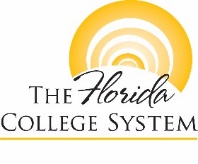 Community Colleges and the American Dream
“Equal opportunity for all persons, to the maximum of their individual abilities and without regard to economic status, race, creed, color, sex, national origin, or ancestry is a major goal of American democracy.  Only an informed, thoughtful, tolerant people can develop and maintain a free society.” 
- 1947 Truman Commission on Higher Education
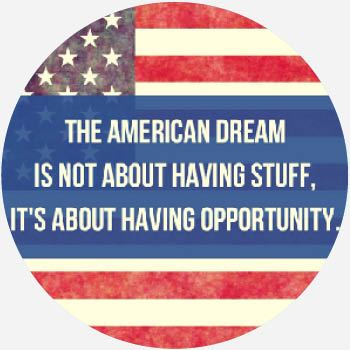 Who are America’s Community College Students?
America’s Community Colleges stand at a major crossroad.
Demographic Shift to a Majority-minority nation.
Academic Under Preparedness.
 The average college freshman has a seventh-grade reading level and an eighth grade math skill level.
Approximately 70% of community college freshmen take a remedial class in mathematics.
Poor Completion and Attainment Rates. 

Nearly half of all community college students entering in the fall term drop out before the second fall term begins (AACC, 2014).
For Students of Color, it is far worse: Approximately 70% (7 out of 10)  attending a community college, drop-out prematurely.
Of those who remain, only 10-12% graduate.
For Caucasian students attending a community college, 44% live in poverty.
- Only 2 out of 10 graduate!
[Speaker Notes: 12.8 Million students: 47% White, 24% Hispanic, 13% Black, 6% Asian/Pacific Islander, 1% American Indian (AACC, 2018)]
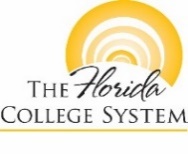 Why Students Decide Not to Return
Student expectations
Satisfaction with college experience
Amount and type of financial aid
Concerns about financing college
Place of residence
Student-faculty interaction
Academic difficulties
Adjustment difficulties
Uncertain, narrow, or new goals
External commitments
Financial concerns
Lack of student-institution fit
Isolation from campus life
All human beings share these common six traits:

All humans want their physical and emotional needs to be met; 
All humans want their lives to be meaningful;  
All humans want to live happy lives;  
All humans want to be free of fear, injury, and sickness;  
All humans need to be loved by someone; and, 
All humans want to be treated with both fairness and respect by others.
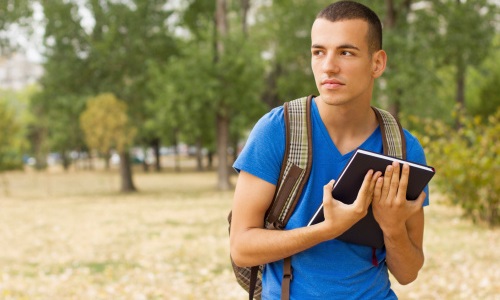 Yet, students who leave say they do so because they feel as if THEY DO NOT BELONG!
Our Opportunities
Florida’s Commitment
Close Equity and Achievement Gaps
ACCESS - 733,000 students served.
41.4% White, 29.1% Hispanic, 16.9% Black, 7.6% Other Minority, 2% Asian/Pacific Islander and 1% American Indian/Alaska Native.
Statewide Initiatives: 
Developmental Mathematics Re-Design: Remove Barriers
Guided Pathways
The mission of our system is to provide access to high-quality, affordable academic and career educational programs that maximize student learning and success.
Our Students
FCS: Who We Are
Access:
99% of first-time-in-college students are Florida residents.
2 out of 3 high school graduates who enroll in postsecondary studies, do so at an FCS institution.
Articulation: 
100,000 + Former FCS Students attend a State University
178 2+2 Agreements
Affordability: 
44% of FCS students are low-income. 
10.4 Million in Bright Futures Scholarship Funds Provided 
$3,156 tuition/year 
Achievement: 
#1 in Certificate Rankings (Among Southern Regional Education Board) 
U.S. News and World Report Ranked Florida #1 in the “Best States for Higher Education”
One-third of Florida Colleges are active participants in the largest national reform efforts.
More than 40% of Florida Colleges have been recognized by the Aspen Institute with two colleges, Miami Dade and Indian River being given the 2019 award!
Attainment: 
114,188 Degrees/Certificates Awarded
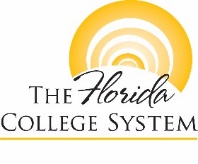 Postsecondary Intervention: What methods must be used to improve student completion?
What are colleges doing well? 
How can we involve the student leaders on campus to help with the issue of attrition? 
What factors can our colleges utilize to help increase the retention and completion rates of underrepresented students at an even higher level so as to help the workforce industry of our nation?
Six Factors for Improving Student Retention and Completion
Student Success
The Financial Factor
The Financial Factor
Financial Aid is directly linked to student retention. All colleges ... should consider their operation from a customer service standpoint and implement improvements to make their financial aid programs more student-friendly.
The goal is to create financial aid opportunities and packages in a timely and efficient matter so as to prepare students upfront.
What are we doing to help our students be prepared financially?
How can colleges reduce waste and cut costs to help students?
What types of training are we providing students to instill financial literacy and awareness?
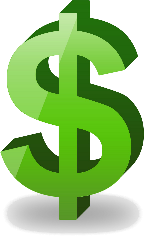 Financial Factor
Financial Factor
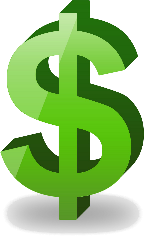 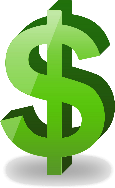 Financial Factor
The Friendship Factor
The Friendship Factor
The fundamental objective of the Friendship Factor is to promote the imagery of a caring institution – a college where all employees, from the president on down to the custodial staff, are collectively concerned about the academic prowess and well-being of its students.
The goal of the friendship factor is to create opportunities and experiences between students, faculty, and staff that promote positive, caring, and encouraging relationships for the emotional and academic well-being of students.
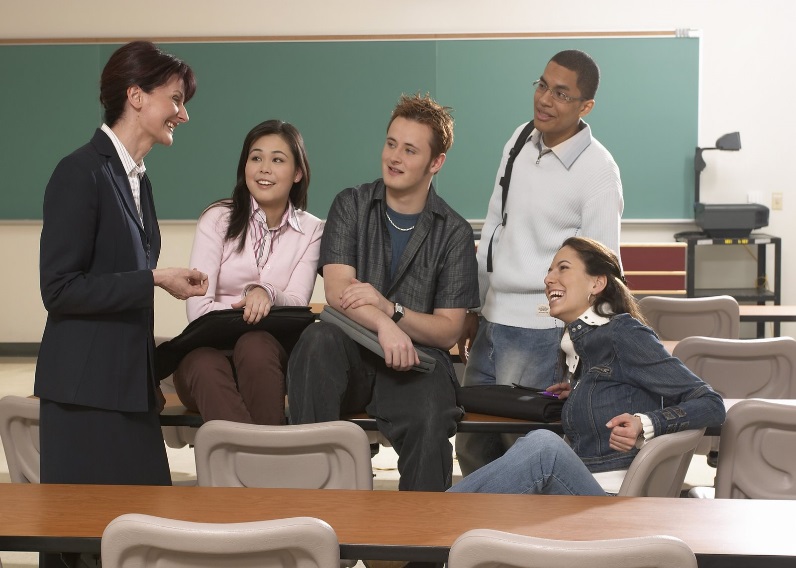 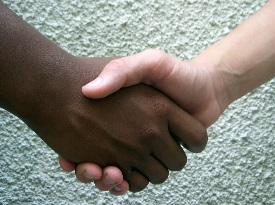 Friendship Factor
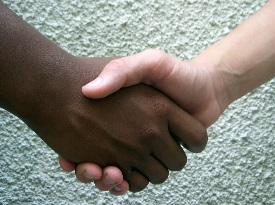 Friendship Factor
Friendship Factor
The Faculty Factor
The Faculty Factor
Research has shown that students who interact frequently with faculty members are more likely than any other students to express satisfaction with all aspects of their institutional experience, including student friendships, variety of courses, intellectual environment, and even the administration of the institution.
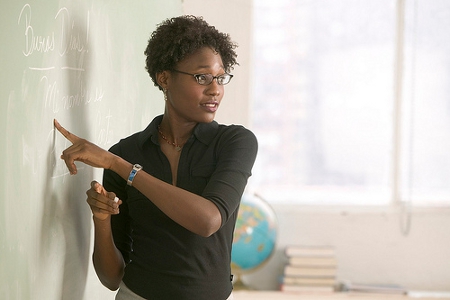 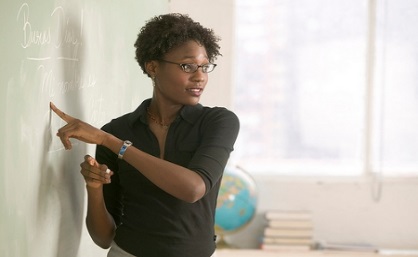 Faculty Factor
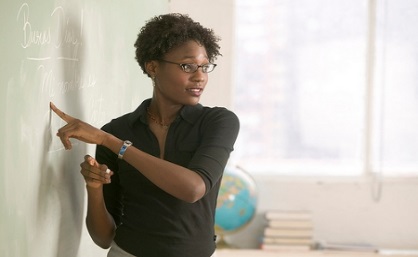 Faculty Factor
Faculty Factor
The Freedom-to-Learn-From Failure Factor
The Freedom-to-learn-from-failure Factor
Teddy Roosevelt once said, “Show me a man who has never made a mistake, and I’ll show you a man who has never done anything.”
The fundamental objective of this factor is to communicate to students that everyone is subject to failure, and that failure can be turned into a positive depending on how one handles it.
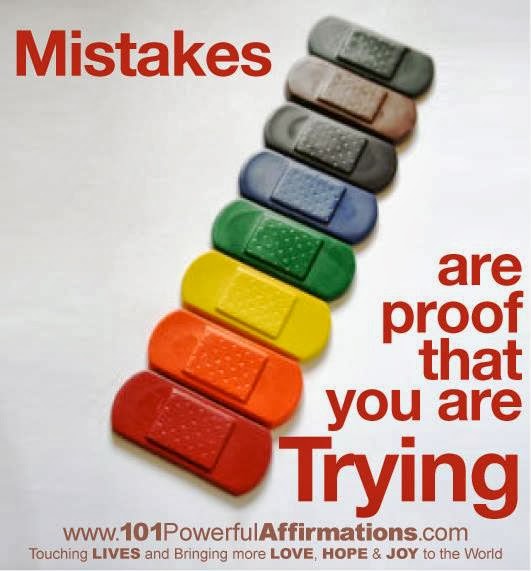 Freedom-to-learn-from-Failure Factor
Freedom-to-learn-from-Failure Factor
The Fondness Factor
The Fondness Factor
The goal of the Fondness Factor is, figuratively speaking, to make your students “fall in love” with your college by celebrating the successes of individual students and by giving evidence of your appreciation and care for them. 
Colleges must capture the hearts of their students by making it fun and exciting to be on campus, as well celebrate students’ unique and diverse backgrounds.
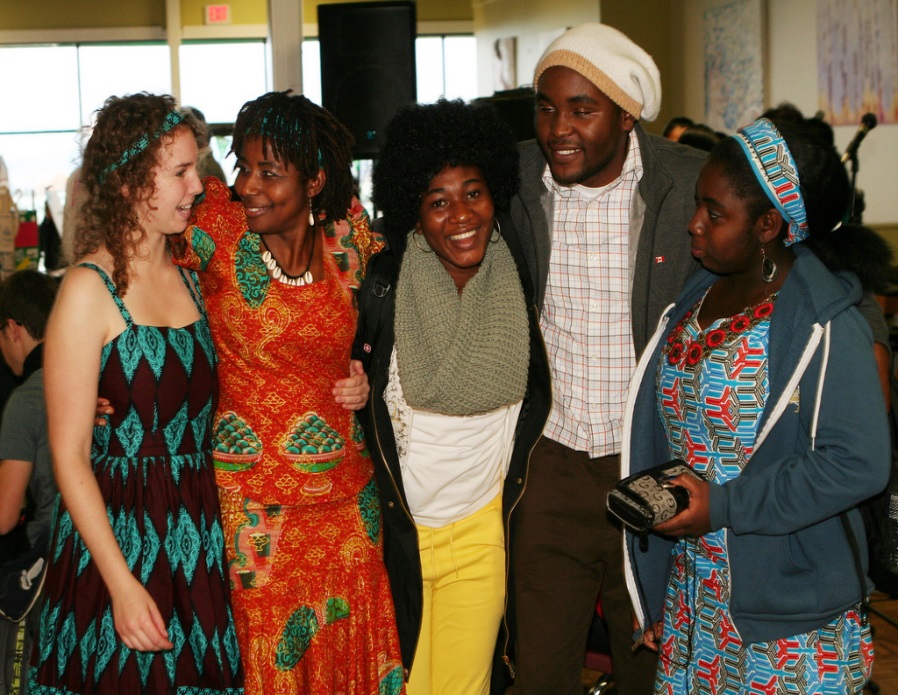 Fondness Factor
The Functional Factor
The Functional Factor
Students on the brink of dropping out of college ask themselves the question, “Education for what?”
The Functional Factor is squarely founded on the premise that students not only must have a stake in their own learning experience but also must serve as a functional component of the college’s purpose.
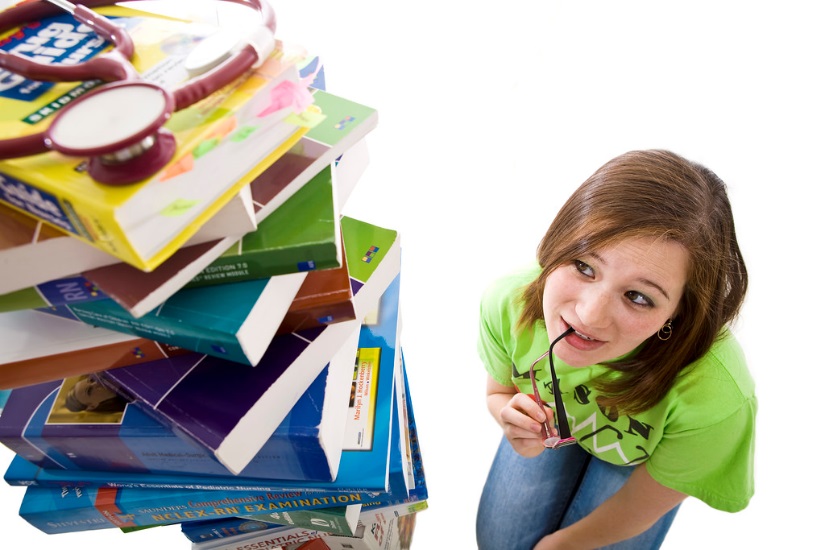 Functional Factor
Functional Factor
How are you currently implementing the six factors?
How will you move forward from here?
National Conclusions
Academic factors found to influence retention include positive faculty interaction, advising, study skills programs, and academic integration.
Effective retention programs are committed to the students they serve.
Effective retention programs are first and foremost committed to the education of all, not just some, of their students.
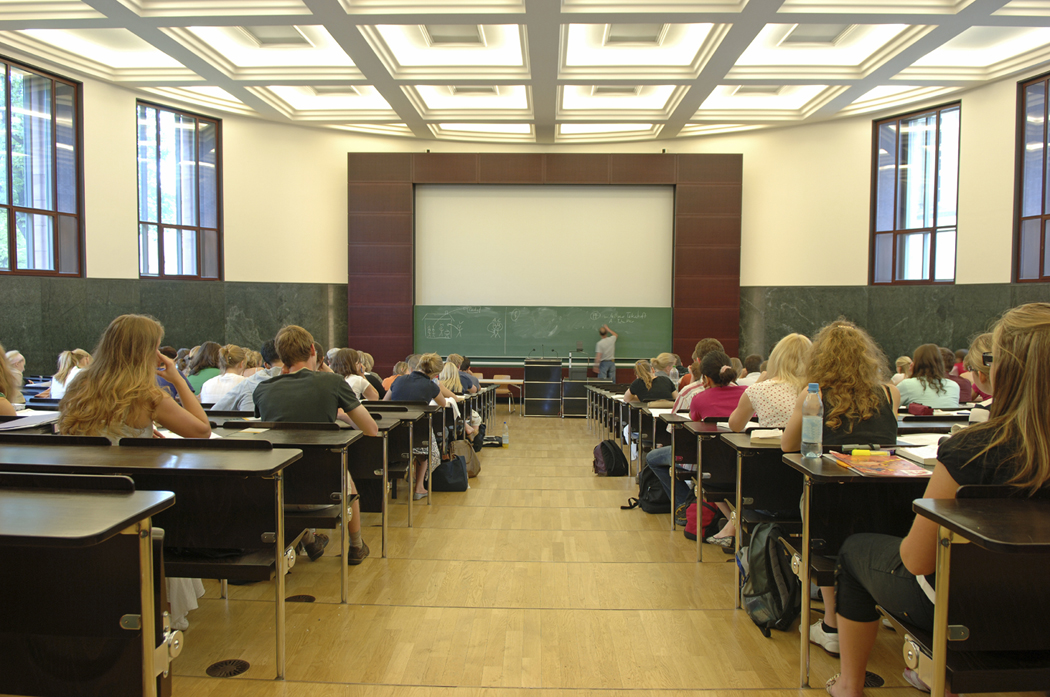 Conclusions & Recommendations
Establish a Clear and Directive Education Mission Statement for the Future.
Collate Data and Proactively Assess Minority Student Populations.
Hire More Diverse Faculty.
Sense of belonging is key…When students perceive their college environments as void of love, faith/trust, and personal meaning, many of them leave and never return. 
Both faculty and student mindset and perceptions impact performance…
Students who excel tend to know how to “Navigate the College System” despite numerous barriers that may crop up.
Bringing the Pieces Together
Student Success
Thank you!
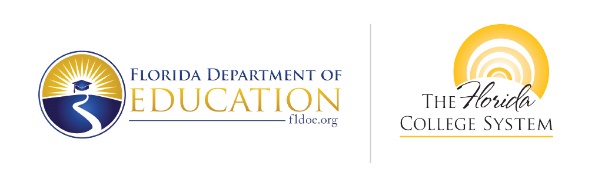 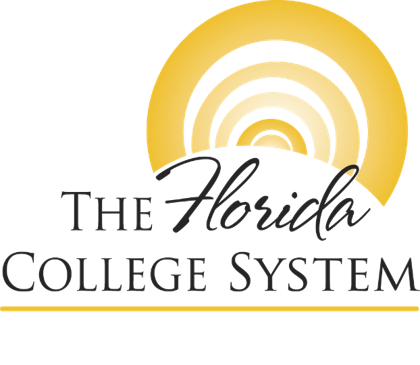 EQUITY CONFERENCE
2018
Follow us and use our hashtag!
#FCSEquity
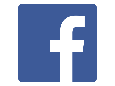 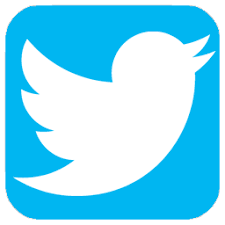 www.floridacollegesystem.com
@FLCollegeSystem
@TheFloridaCollegeSystem